SCHIZOAFFECTIVE DISORDR
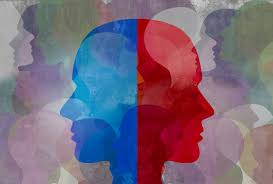 Done by : 
SAMAR SARAYRAH
MOHANNAD RABABAH
DEFINITION
Schizoaffective disorder is a chronic mental health condition characterized primarily by symptoms of schizophrenia , such as hallucinations or delusions , and symptoms of a mood disorder , such as mania and depression . This is a disorder of the mind that affects your thoughts and emotions , and may affect your actionsThe two types of schizoaffective disorder — both of which include some symptoms of schizophrenia — are:
Bipolar type, which includes episodes of mania and sometimes major depression
Depressive type, which includes only major depressive episodes
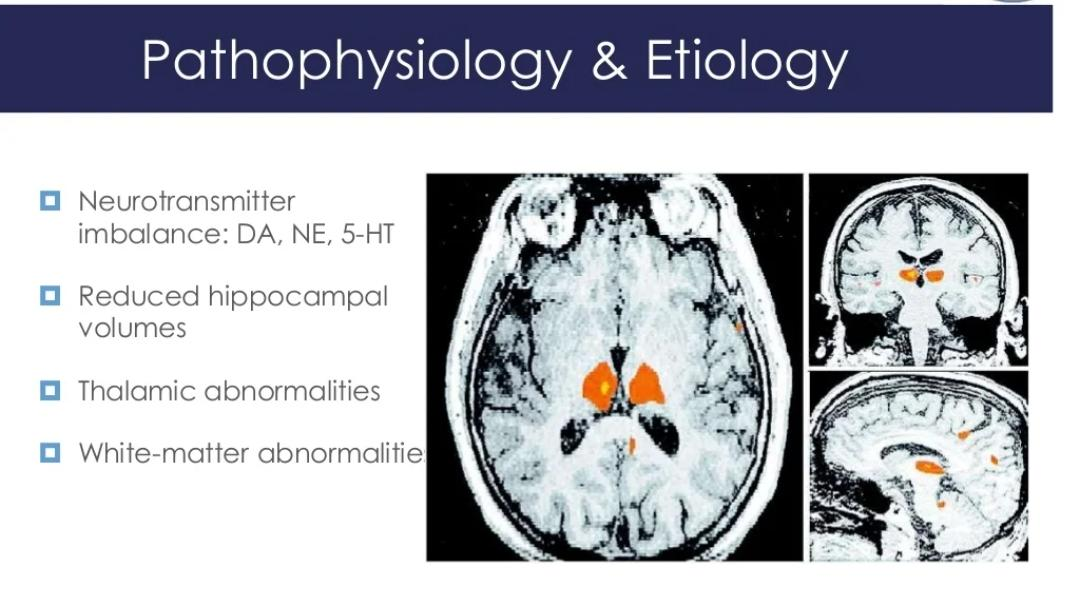 Genetic Factor
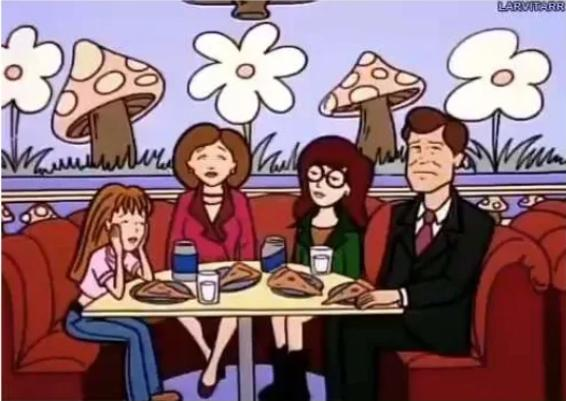 Chemical Factors
Environmental Factors
DSM-5 Criteria
The diagnosis of schizoaffective disorder is made in patients who:
Meet criteria for either a major depressive or manic episode during which psychotic symptoms consistent with schizophrenia are also met.
Delusions or hallucinations for 2 weeks in the absence of mood disorder symptoms (this criterion is necessary to differentiate schizoaffective disorder from mood disorder with psychotic features).
Mood symptoms present for a majority of the psychotic illness.
Symptoms not due to the effects of a substance (drug or medication) or another medical condition.
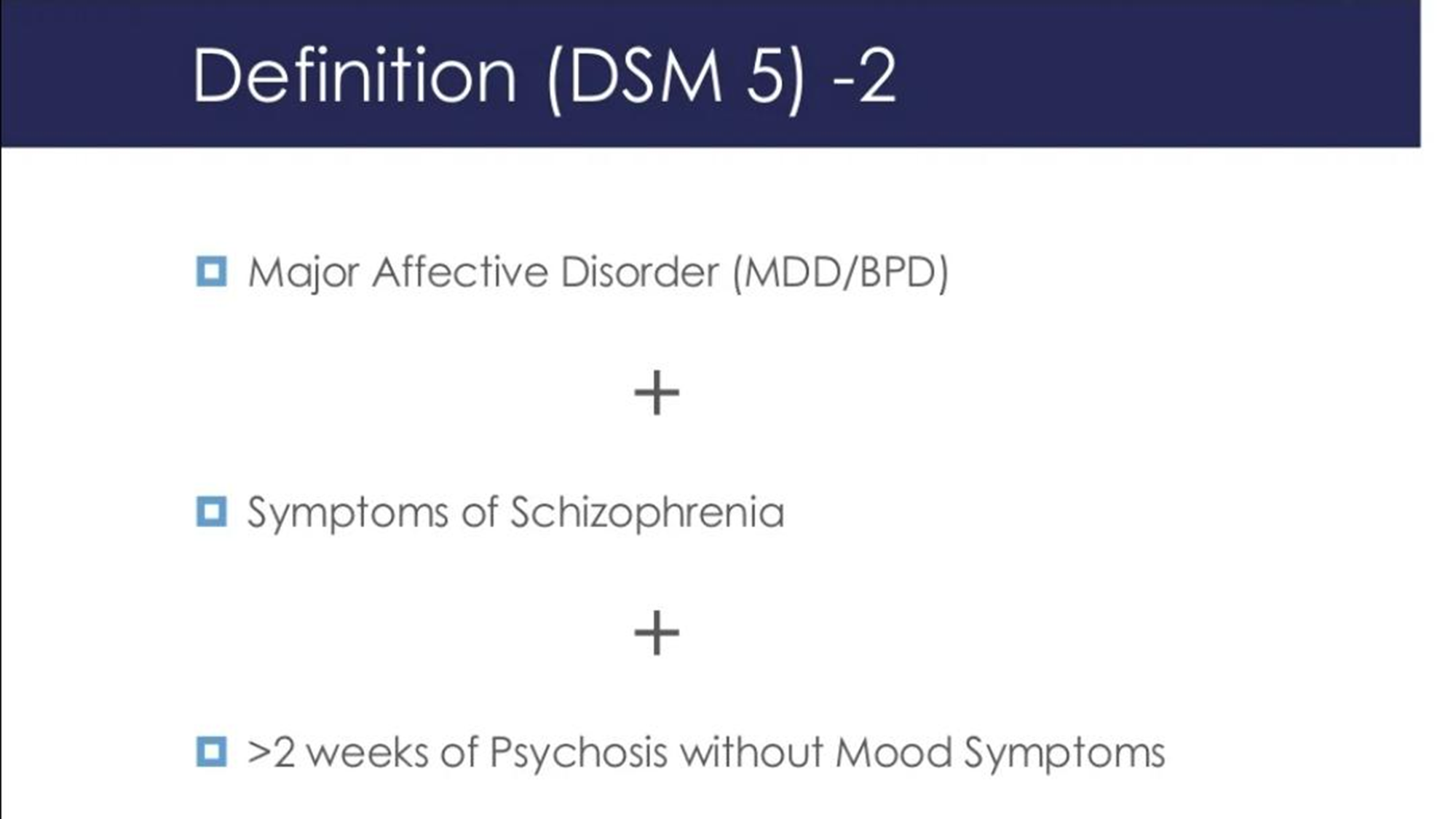 Prognosis
patients with schizoaffective disorder had different outcomes depending on whether their predominant symptoms were affective (better prognosis) or schizophrenic (worse prognosis).
Worse with poor premorbid adjustment, slow onset, early onset, predominance of psychotic symptoms, long course, and family history of schizophrenia.
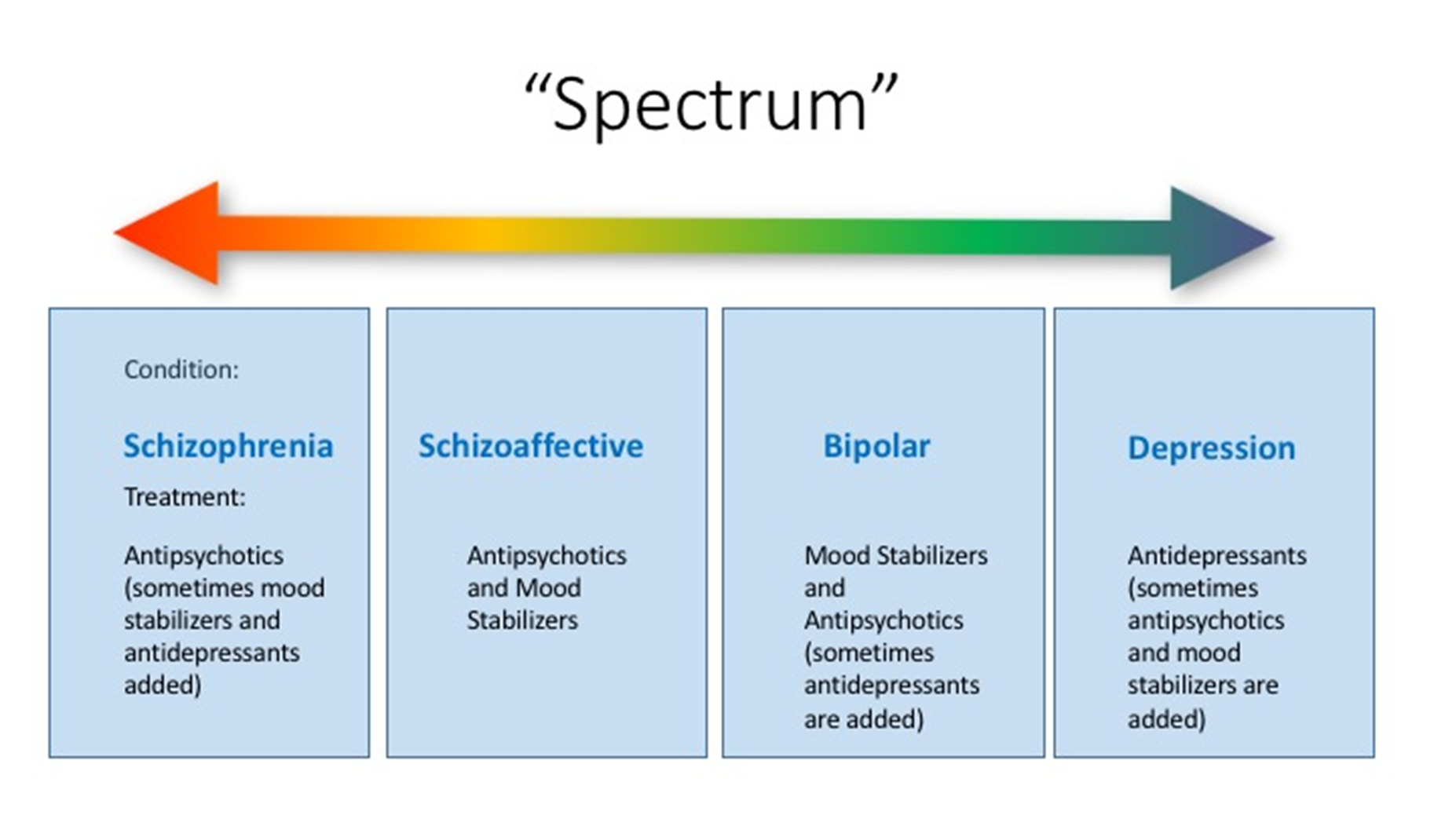 ning
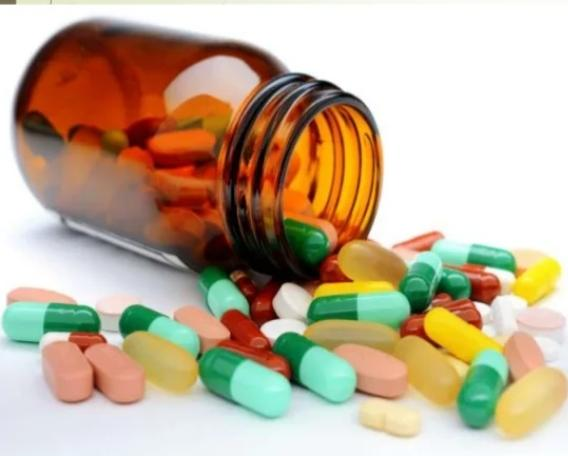 PSYCHOTHERAPY
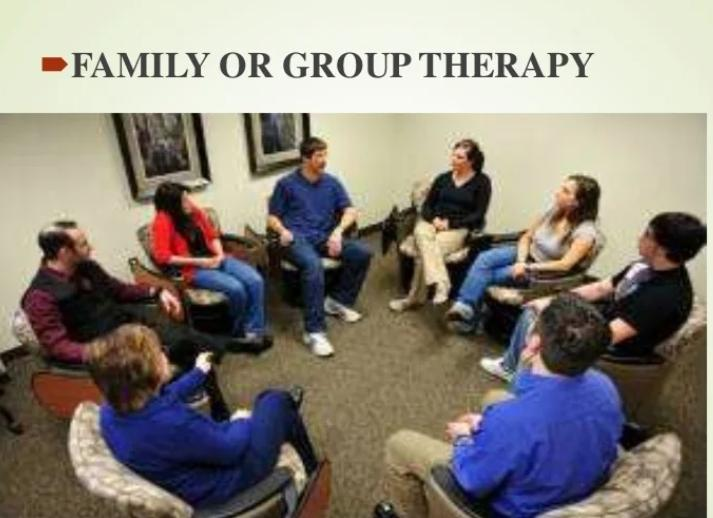 LIFE SKILLS TRAINING
ELECTROCONVULSIVE THERAPY
Hospitalization
During crisis periods or times of severe symptoms , hospitalization may be necessary to ensure safety , proper nutrition , adequate sleep , and basic personal care and cleanliness
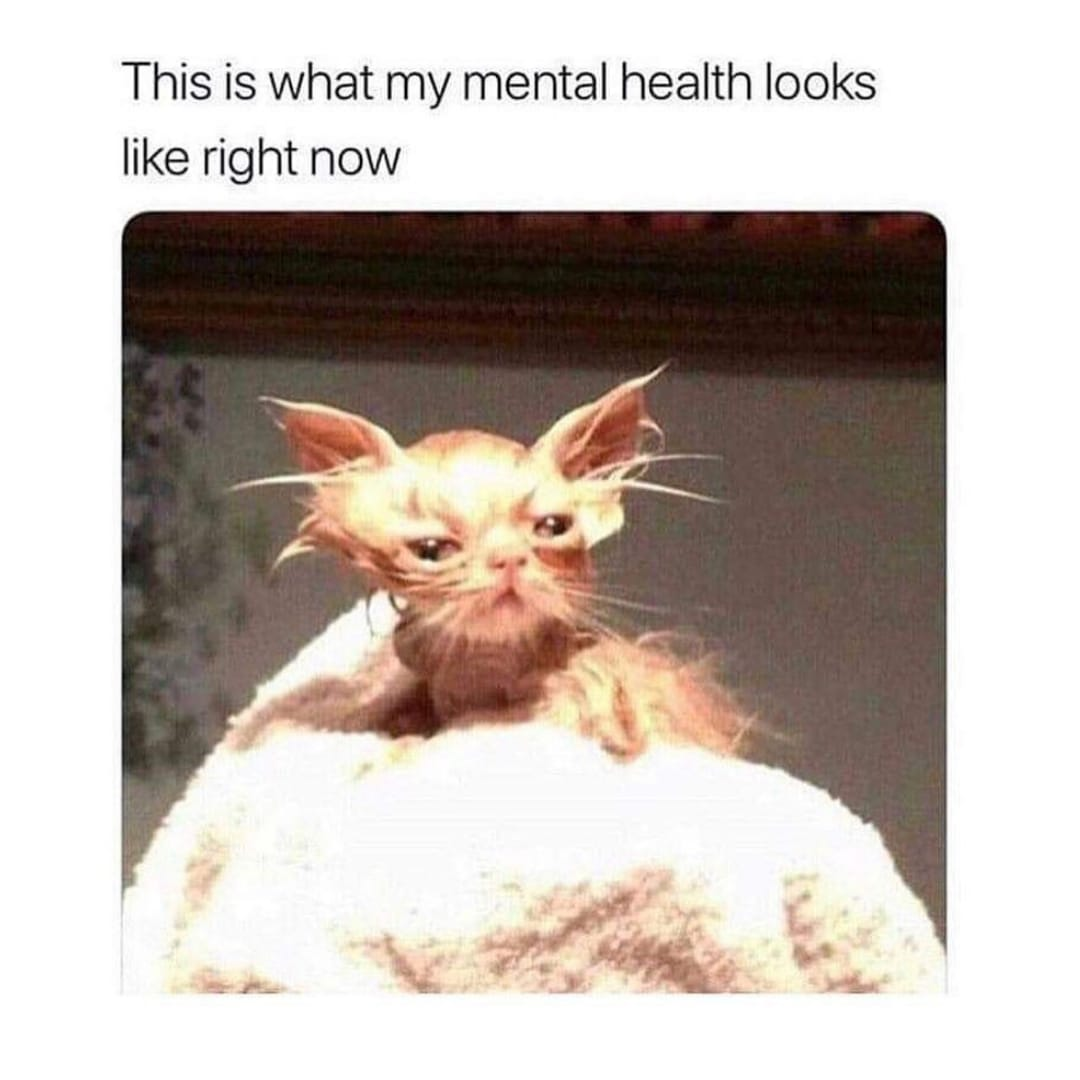 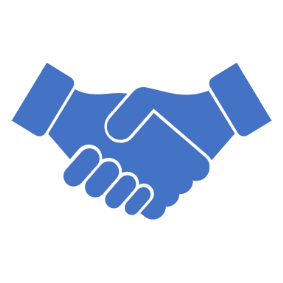 THANK YOU!